SNCF S.A
EPIC
SNCF Mobilités
EPIC
SNCF Réseau
Gares & Connexions
Gares & Connexions
SNCF
S.A
EPIC
SNCF
Mobilités
Exploitant ferroviaire
EPIC 
SNCF Réseau
Gestionnaire d’infrastructure
Ses clients sont les entreprises ferroviaires (https://www.gares-sncf.com/fr/entreprise-ferroviaire). Elles paient une redevance et, en échange, Gares et Connexion :
Met à disposition l’ensemble des infrastructures et services permettant l’accueil des voyageurs et à leur accès aux trains,
gère les flux de passagers en gares
permet l’information aux voyageurs lors de leur passage en gare
peut louer un espace technique ou commercial en gare et pour le pré-conditionnement des rames
ainsi que des partenaires commerciaux : https://www.gares-sncf.com/fr/partenaire-commercial 
Louer des bureaux
Louer de la surface de vente pour des commerces
Organiser des événements
Vendre de l’espace publicitaire
Entreprises ferroviaires
Partenaires commerciaux
Elles paient une redevance et, en échange, Gares & Connexions :
Met à disposition l’ensemble des infrastructures et services permettant l’accueil des voyageurs et à leur accès aux trains
Gère les flux de passagers en gares
Permet l’information aux voyageurs lors de leur passage en gare
Peut louer un espace technique ou commercial en gare et pour le pré-conditionnement des rames
Ceux-ci peuvent :
Louer des bureaux
Louer de la surface de vente pour des commerces
Organiser des événements
Acheter de l’espace publicitaire en gare
Rénover et moderniser les 3000 gares du territoire
Animer les gares pour en faire des lieux utiles et accueillants (plus de 180 000 m2 d’espace et 9000 panneaux publicitaires)
Gérer l’exploitation quotidienne des gares françaises
Intégration culturelle
Autonomie
Indépendance financière
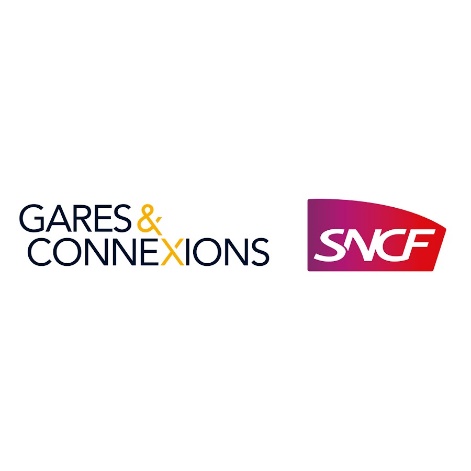 Indépendance financière
Autonomie
Moyens hummains
Intégration culturelle